Signing .siBefore and After
benjamin.zwittnig@register.si
Before
DNSSEC validation
Preparing for signing
Signing .si
After
Adapting registry system
Raising DNSSEC awareness
Before
Low interest for DNSSEC
Dnssec validation on recursive nameservers
We have learned that 
Some domains were not resolved any more
No reported problem regarding CPEs
Traffic increase was not significant
Load increase was not significant
Around 40% queries with DO bit
Reply lengths are (still) mainly under 512 bytes
Before
Preparation for signing
DNSSEC testbed
A lot of documentation 
Testing (hardware, software, rollovers…)
Backup location
Monitoring
Sanity checks before publishing a signed zone
Nagios for nameservers and DNSSEC (RRSIG validity, chain of trust..), RIPE’s DNSMON
DSC, cacti
Signing .si
OpenDNSSEC
HSM Sun/Oracle sca6000 for KSKs
SoftHSM for ZSKs
Keys
Algorithm 8 (RSASHA256)
NSEC3 with OptOut
KSK
Size 2048b 
lifetime 1year
ZSK 
Size 1024b
lifetime 30days
RRSIG
lifetime 14 days
Signing .si
30th of Nov 2011
13:00 Key Generation Ceremony
17:00 First signed version of .si zone was published
23th of Dec 2011
DS record for .si was added to root zone
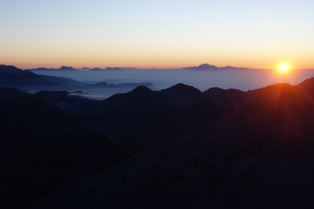 After
No problems detected
Increase of traffic on a nameserver we are running for .si
Increase of DS lookups (expected)
After
Almost no interest for DNSSEC
Governmental institutions
Banks
Two registrars
At the moment only few delegations signed (~ 20)
After
We need to adapt our registry system for DNSSEC
Signing zones we are operating as a registrar
in-addr.arpa, ip6.arpa
Zones we are hosting 
We need to raise DNSSEC awareness
Resolver operators to turn on DNSSEC validation
Hosting providers to start signing their domains
Registrars to publish DS records
Trainings
Signing service?
[Speaker Notes: pokaži ldns-walk-zone
Bo Arnes.SI uporabljal NSEC?]
Questions?